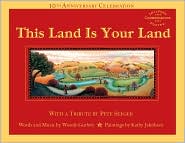 This Land is Your Land
roamed
To walk around without having a place to go (wander)
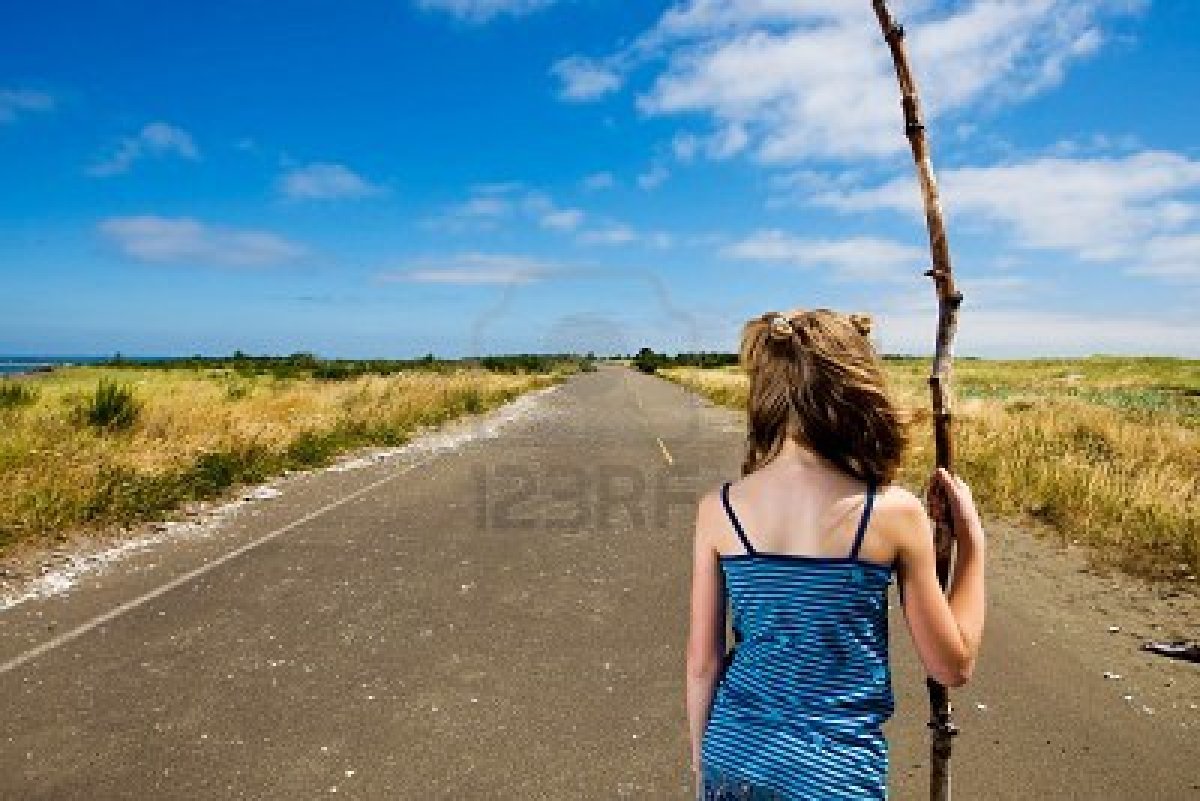 The girl roamed the empty road.
strolling
A relaxed slow walk
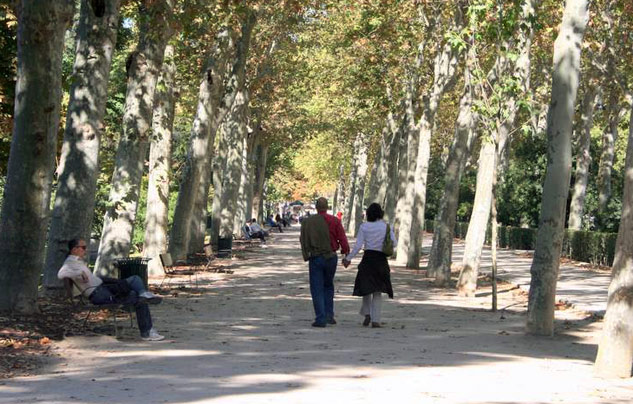 They went strolling through the park.
trespassing
To go into a place or space you are not allowed.
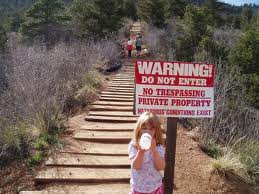 The little girl was trespassing on private property.
Which goes with roamed?
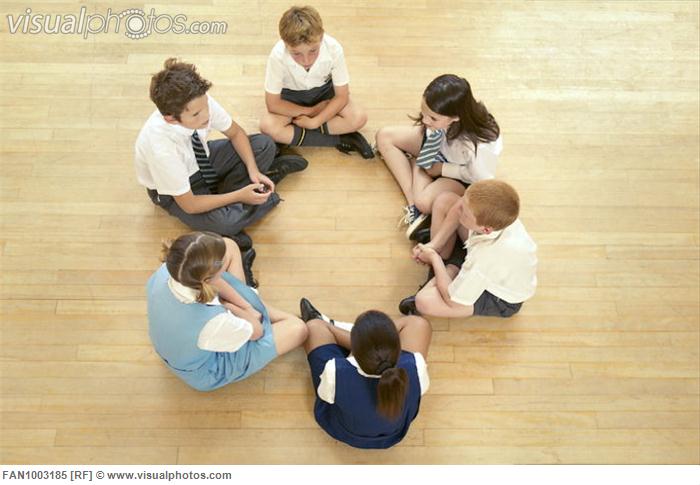 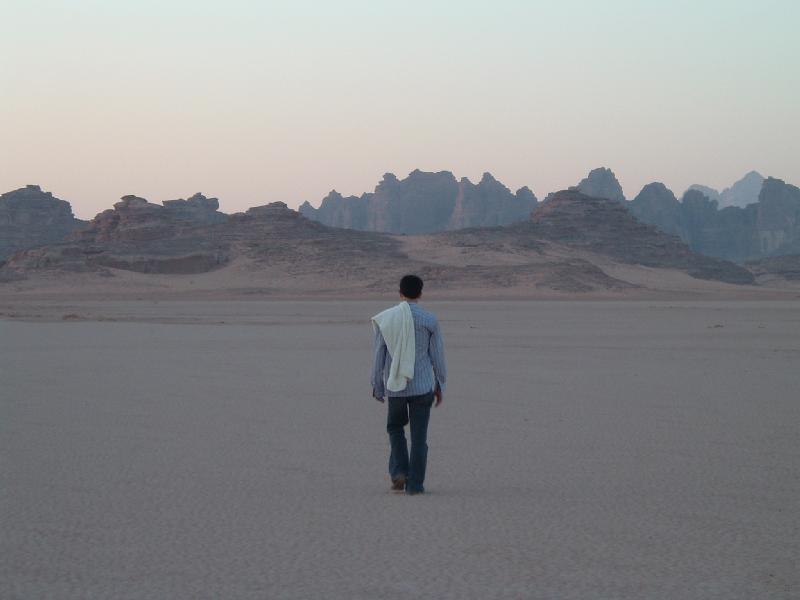 Which goes with strolling?
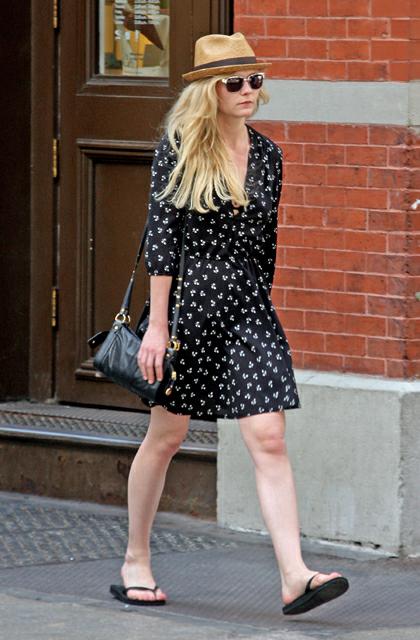 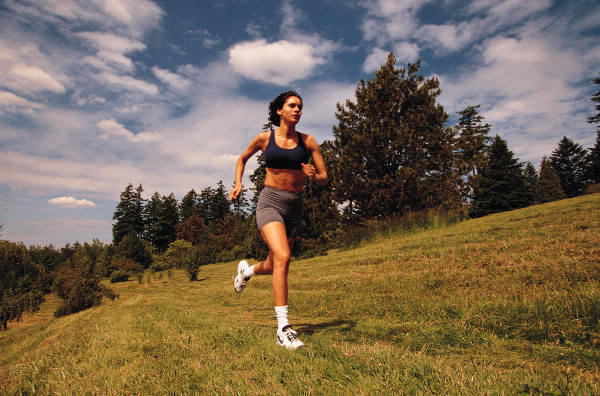 Which goes with trespassing?
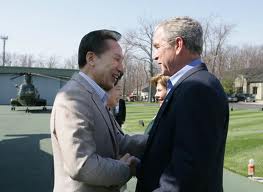 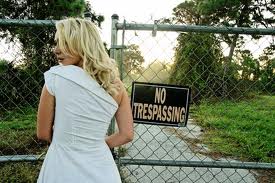 Which word goes with this picture? (roamed, strolling, trespassing)
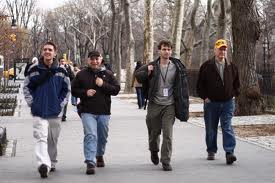 Which word goes with this picture?(roamed, strolling, trespassing)
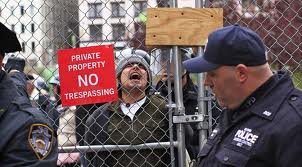 Which word goes with this picture? (roamed, strolling, trespassing)
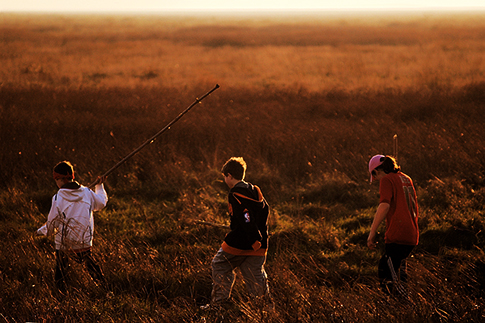